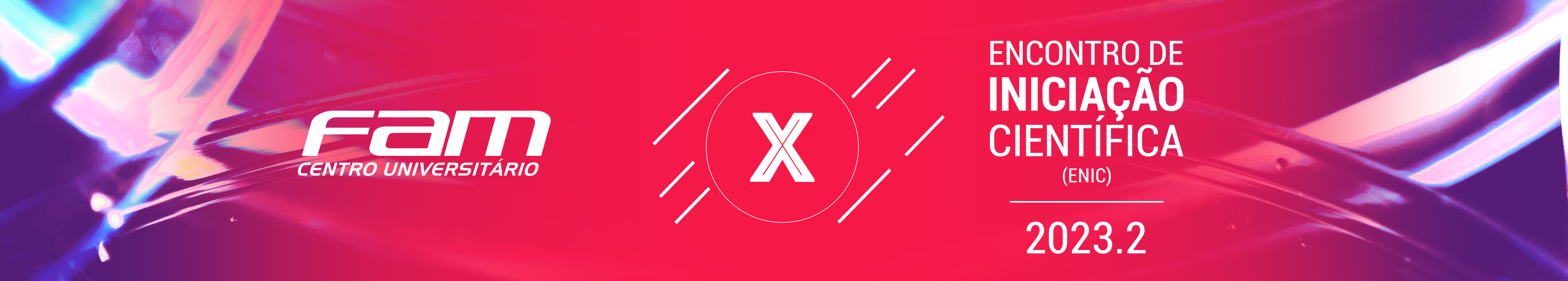 TÍTULO DO TRABALHO
Nome completo do autor1; Nome completo do autor 1 ; Nome Professor orientador 2, 
1 Discente do Curso de xxxxxxxx – Centro Universitário das Américas; 2 Docente do Curso de xxxxxx – Centro Universitário das Américas;
INTRODUÇÃO
RESULTADOS
A introdução deve ser concisa, apresentando o contexto do trabalho, as motivações e a sua importância para a sociedade, para a área de estudo ou para o público-alvo.
Os resultados obtidos devem ser apresentados de forma sucinta. Tabelas e gráficos devem seguir os mesmos critérios das figuras, centralizados na página com legendas seguindo a numeração em ordem crescente.
Figura 1: Gráfico
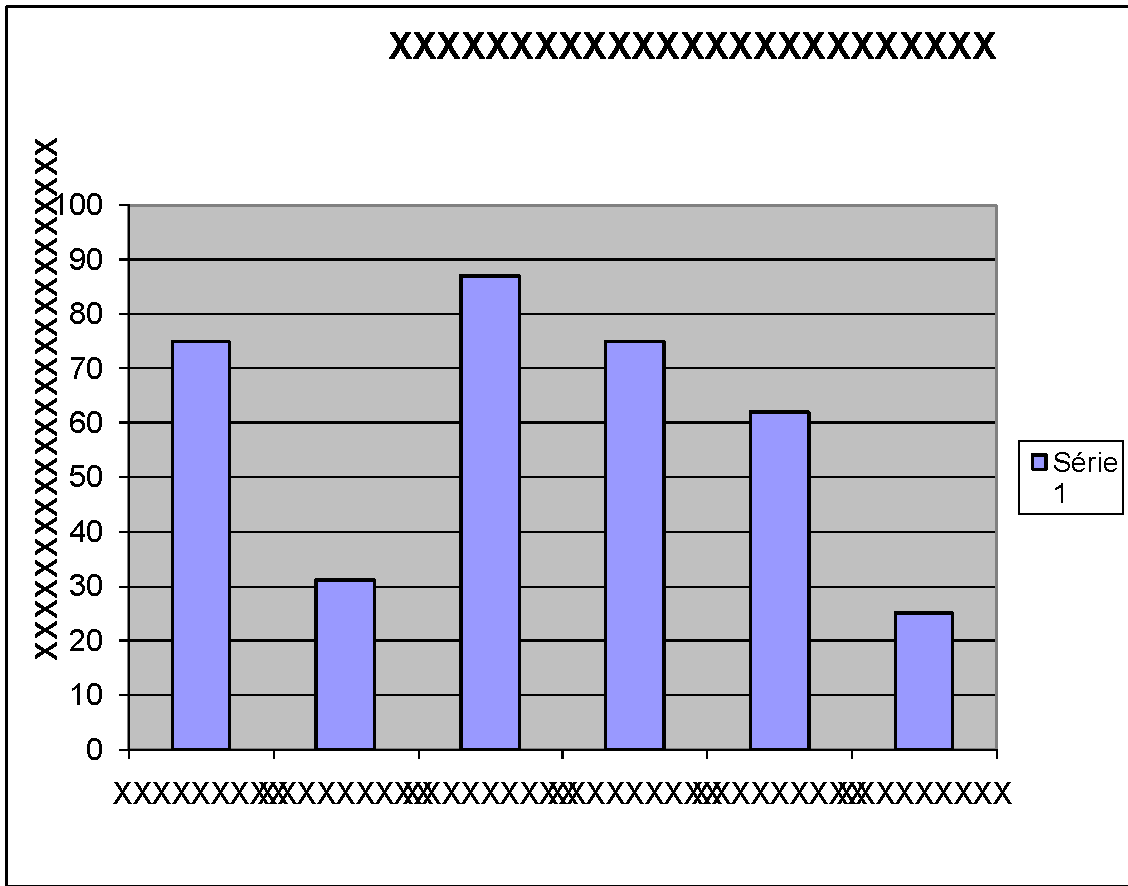 OBJETIVOS
Listar de maneira sucinta os objetivos gerais e específicos do trabalho
As figuras devem ser numeradas e com legendas explicativas
MÉTODOS
CONCLUSÃO
A conclusão deve conter uma breve análise dos resultados obtidos. Comentar também as perspectivas futuras do trabalho
Descrição dos métodos do trabalho, as etapas de execução, a organização da equipe, os materiais utilizados, etc.
REFERÊNCIAS
SEGUIR AS NORMAS DA ABNT 
Exemplo: SOBRENOME, A. et al. Nome revista. Ano de publicação. Tamanho da letra mínimo de 44 – 
 Somente as que aparecerem no texto do poster.